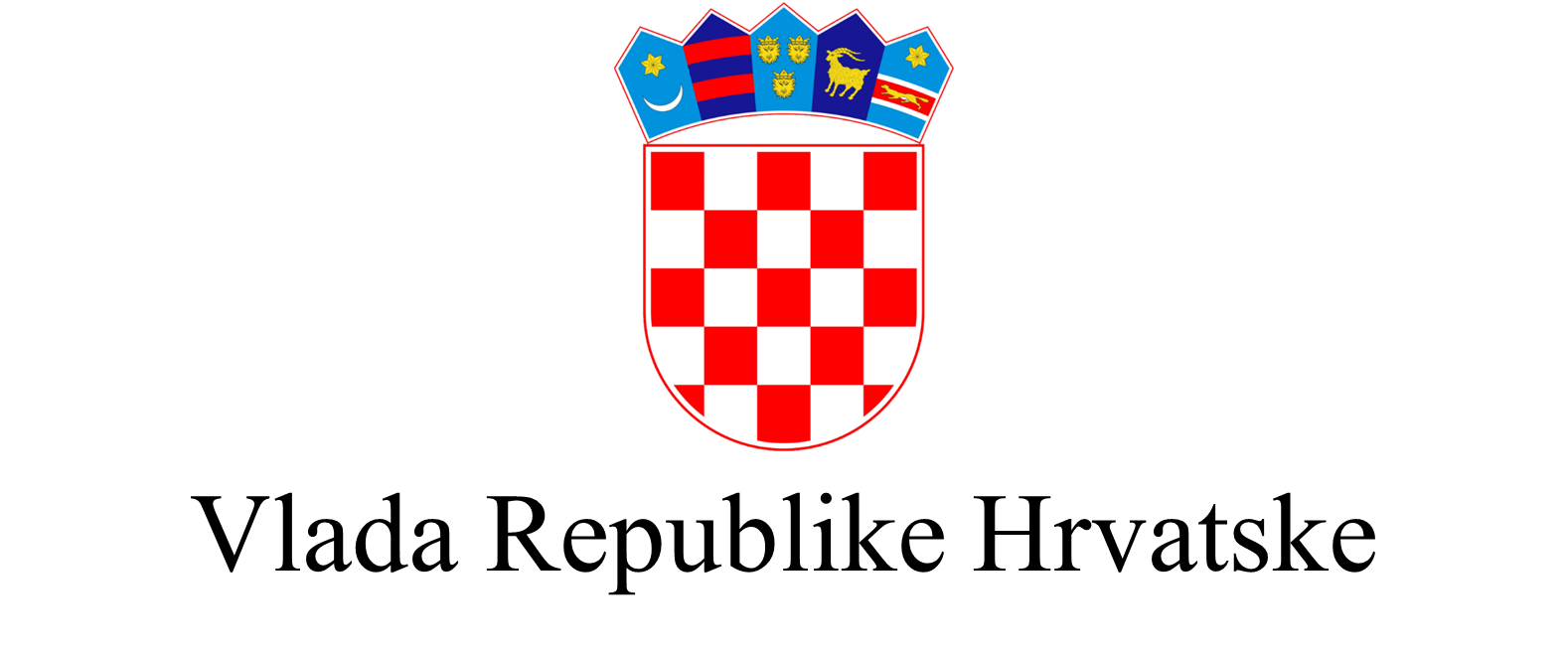 VLADA REPUBLIKE HRVATSKE

Ministarstvo financija
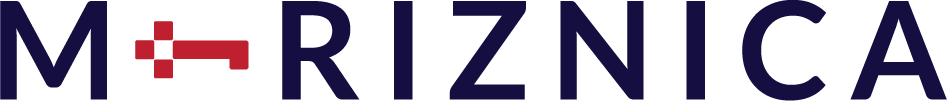 Zagreb, svibanj 2025.
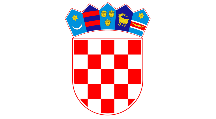 Mobilna aplikacija M-RIZNICA
Upis ponuda za vrijednosne papire moguć je putem mobilne aplikacije M-RIZNICA. 
Za korištenje te pogodnosti potrebno je aplikaciju preuzeti sa Google Play ili Apple App trgovine.
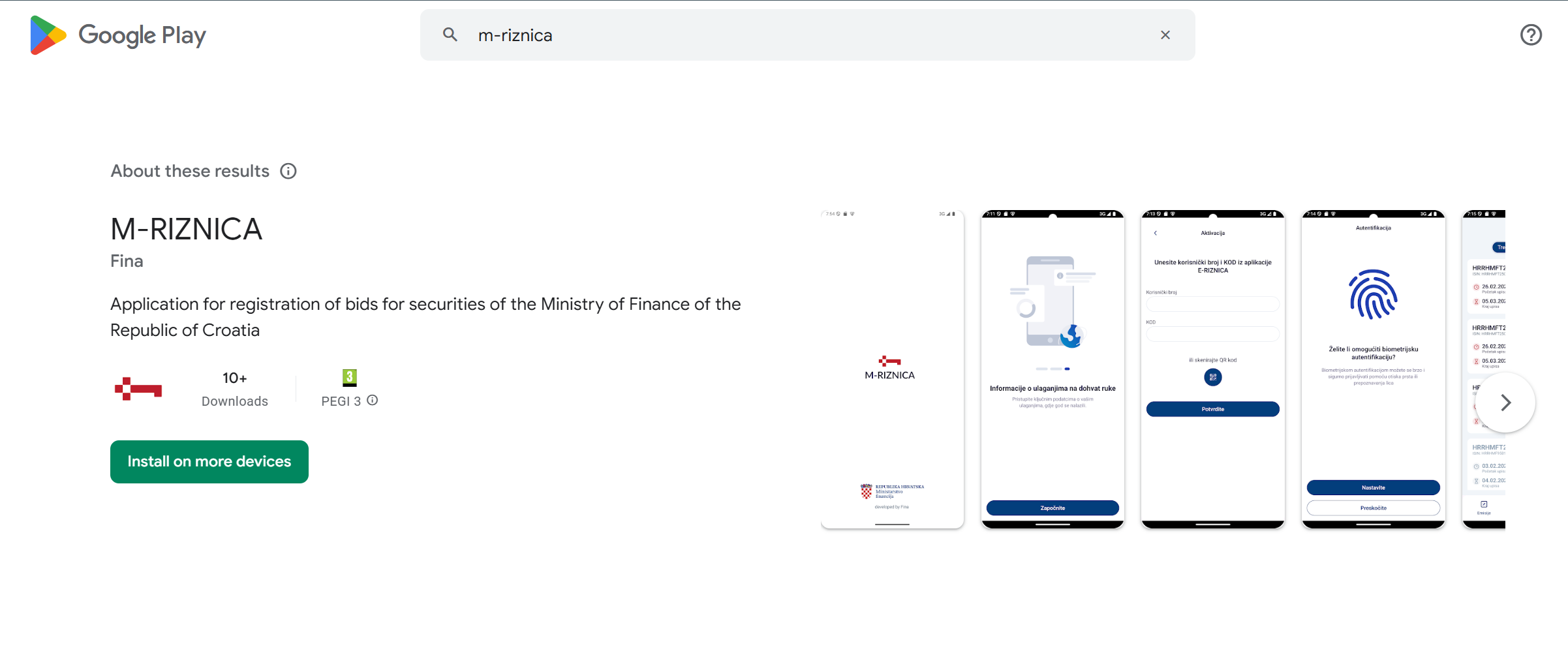 2
2
Ulaz u aplikaciju
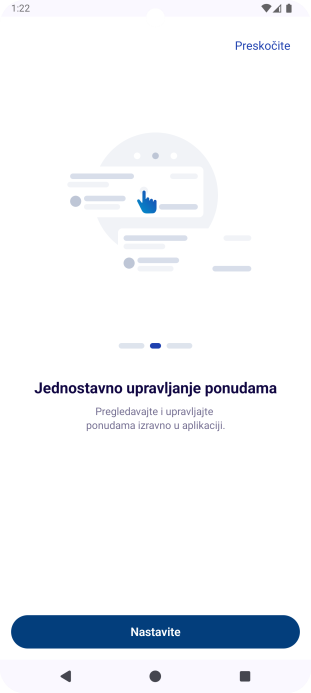 1
3
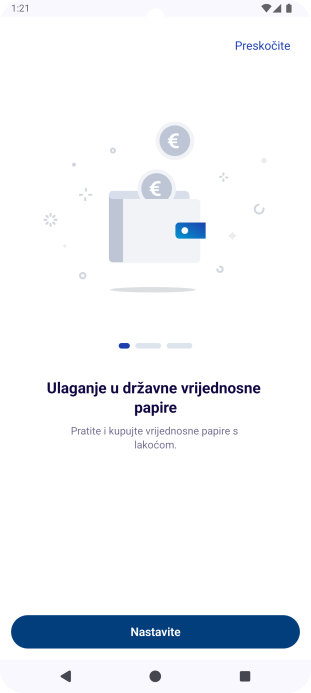 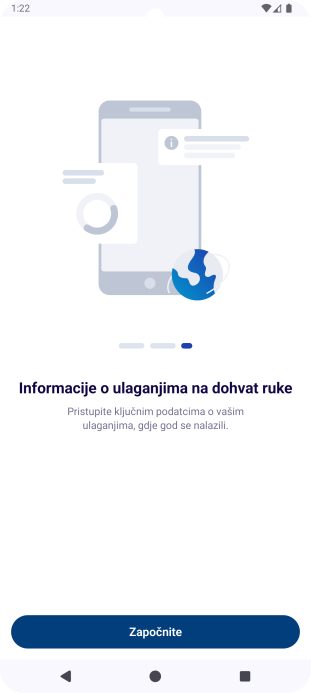 4
Koraci procesa aktivacije i prijave
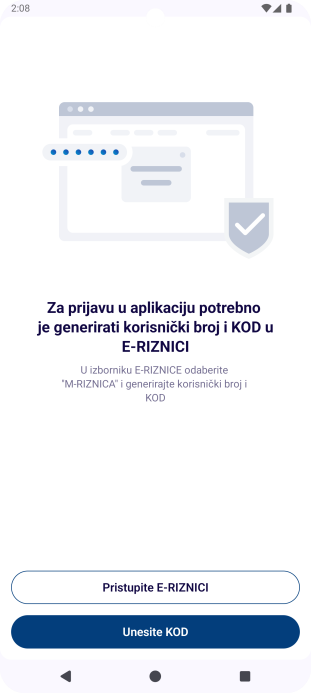 3
Aktivacija
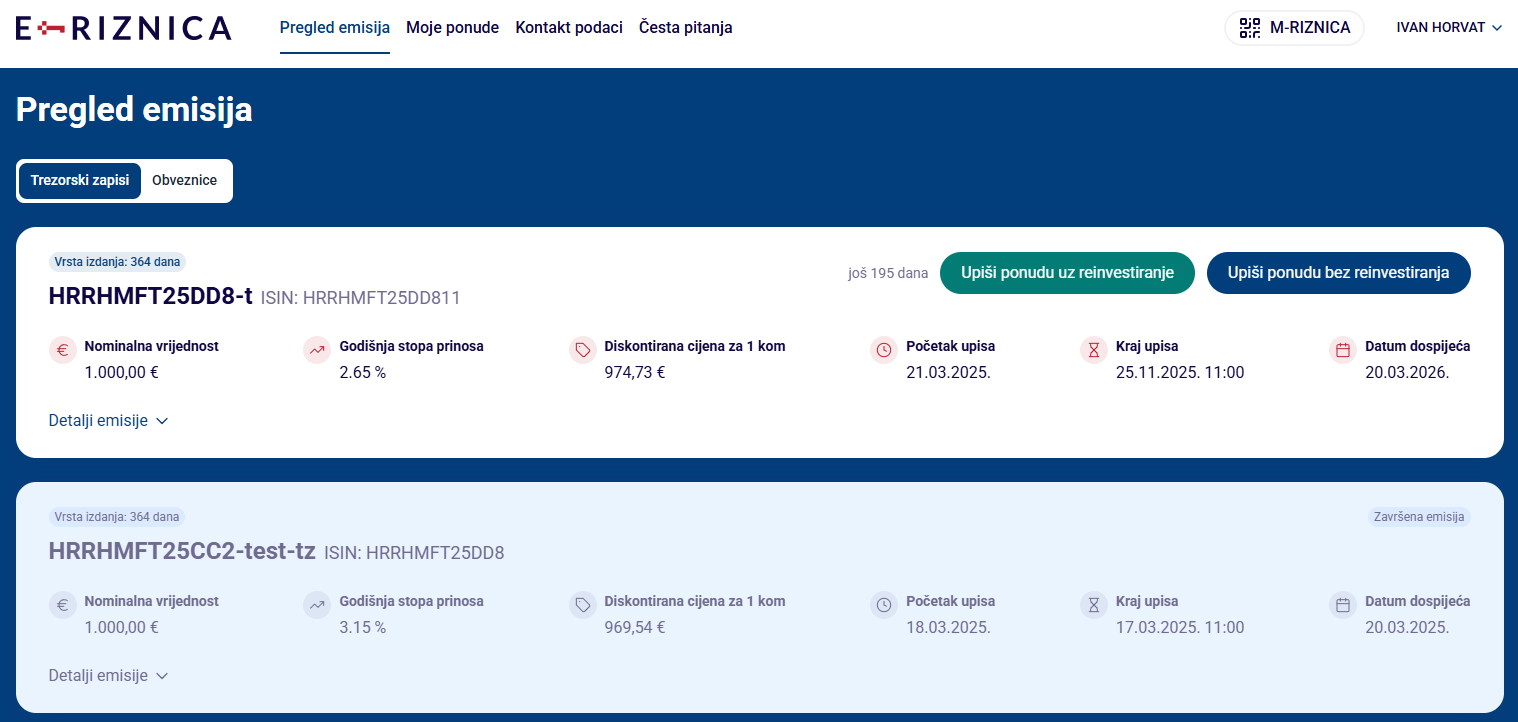 Generiranje korisničkog broja i KOD-a u web aplikaciji E-RIZNICA
Unos korisničkog broja i KOD-a u M-RIZNICU
Aktivacija M-RIZNICE
1
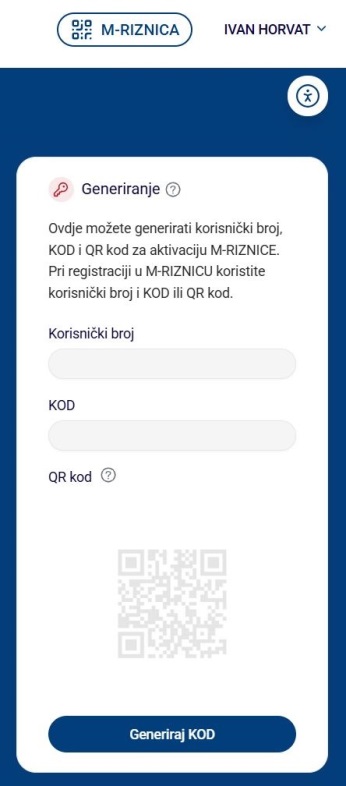 2
3
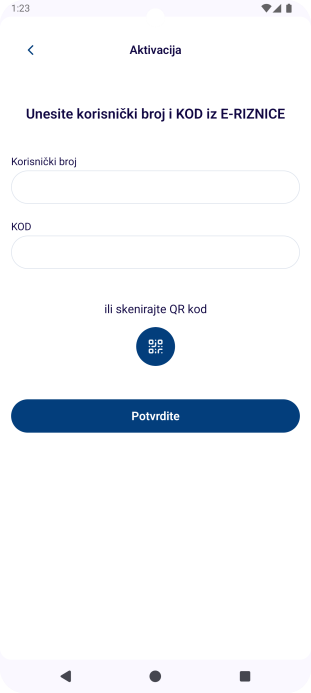 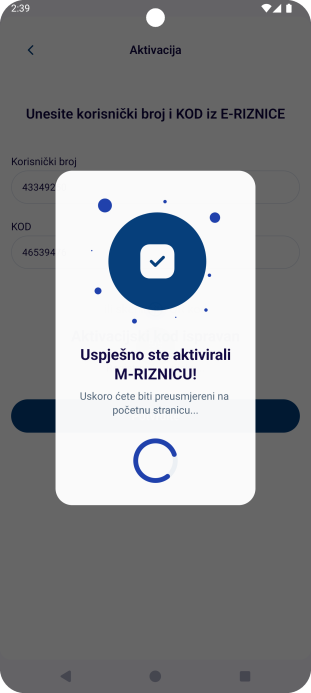 4
Prijava
1
2
3
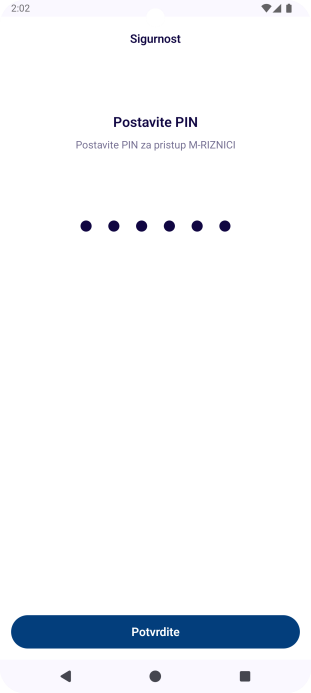 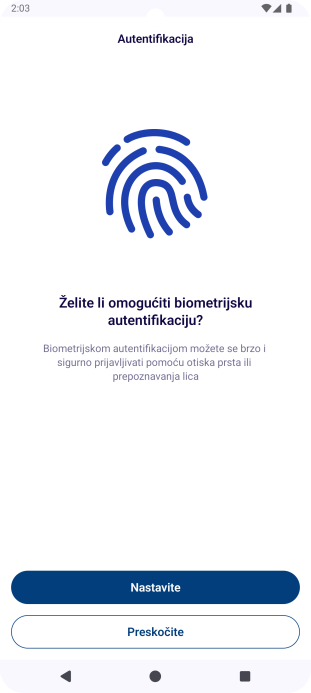 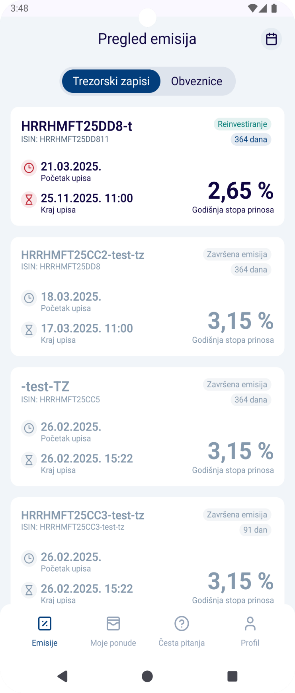 Kod prvog pokretanja aplikacije potrebno je postaviti PIN za pristup M-RIZNICI
Moguće je postaviti autentifikaciju biometrijom
Aplikacija je aktivna
5
Pregled emisija
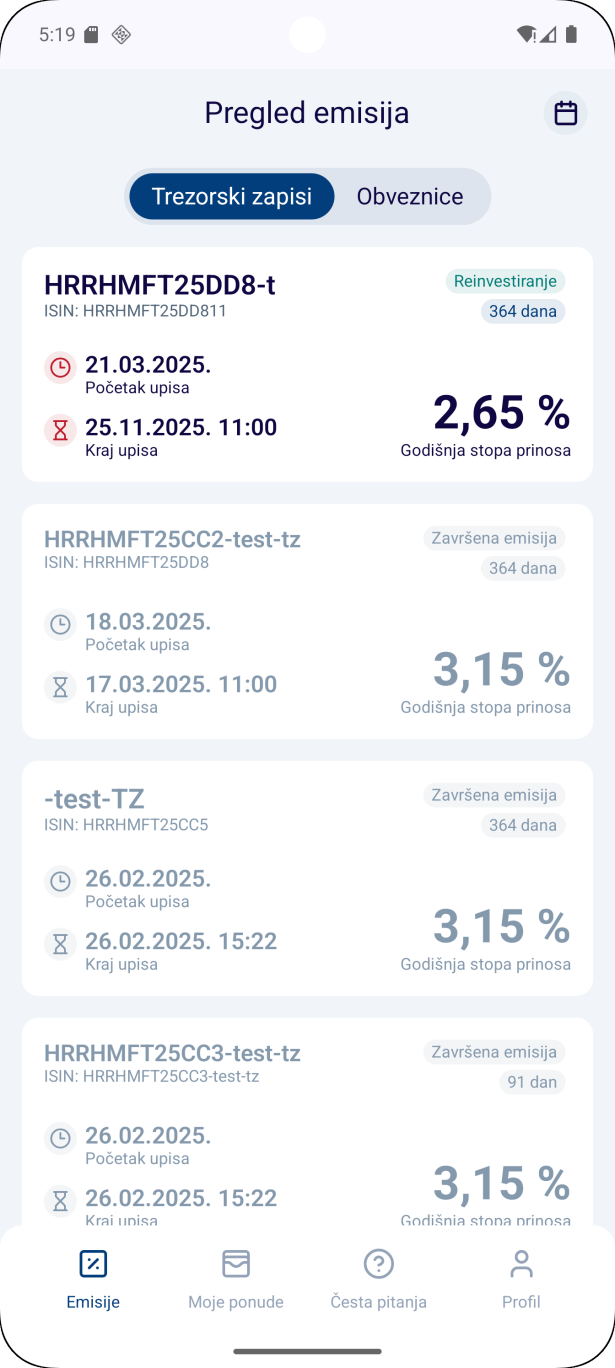 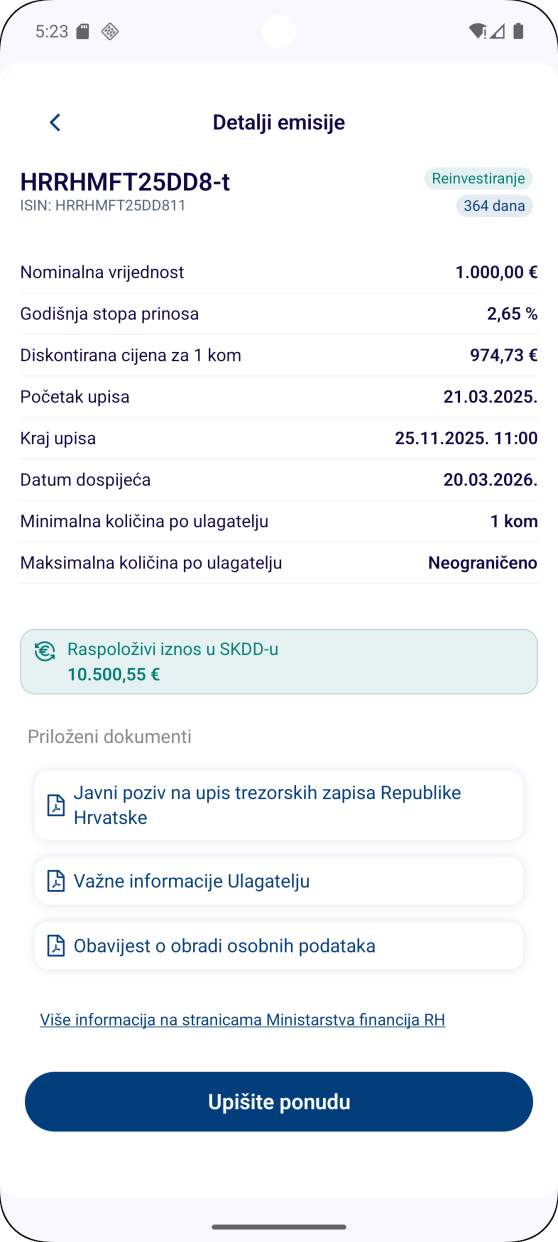 Lista emisija vrijednosnih papira
Pregled detalja emisija
6
Upis ponude
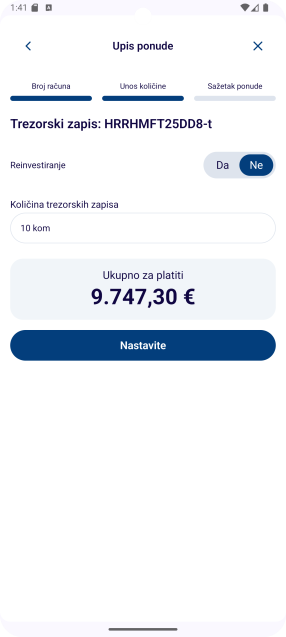 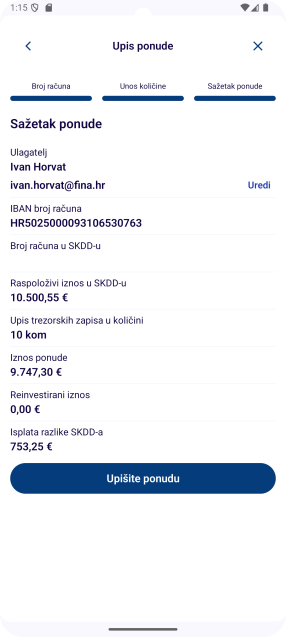 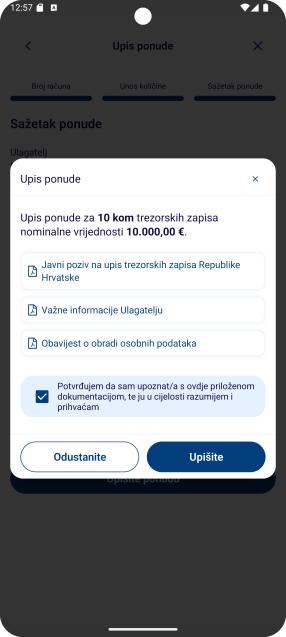 Bez 
reinvestiranja
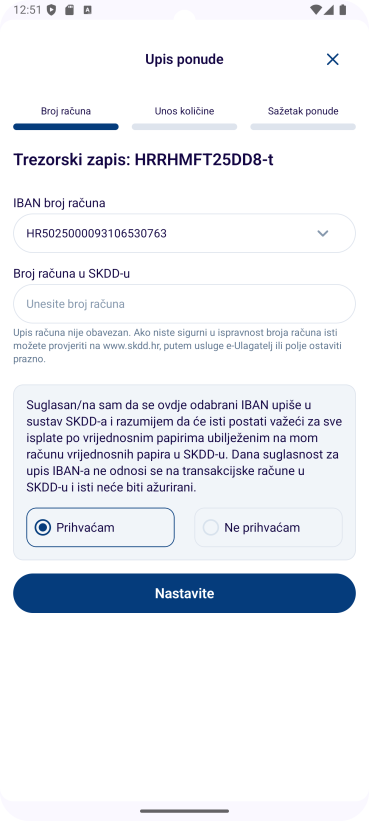 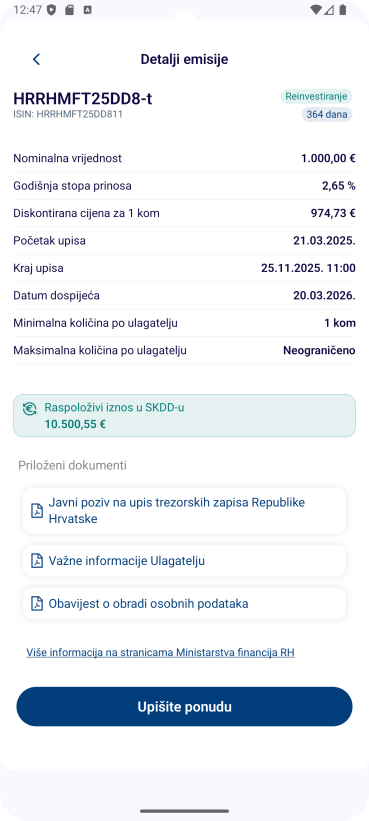 Upis količine
Sažetak ponude
Potvrda upisa ponude
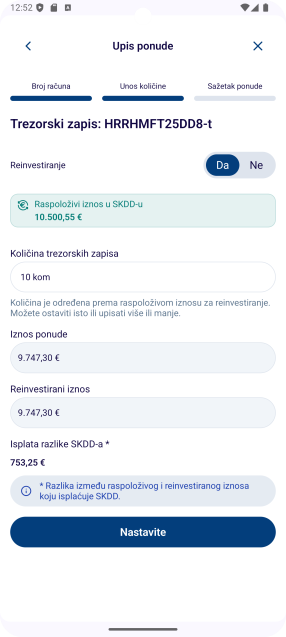 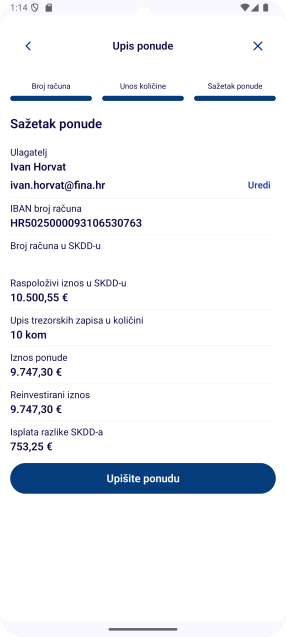 Završetak
upisa
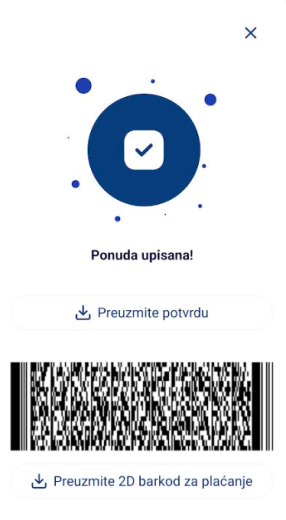 Uz
reinvestiranje
Prikaz detalja emisije
Unos podataka
Upis količine
Sažetak ponude
Uspješno upisana ponuda
7
Pregled Mojih ponuda
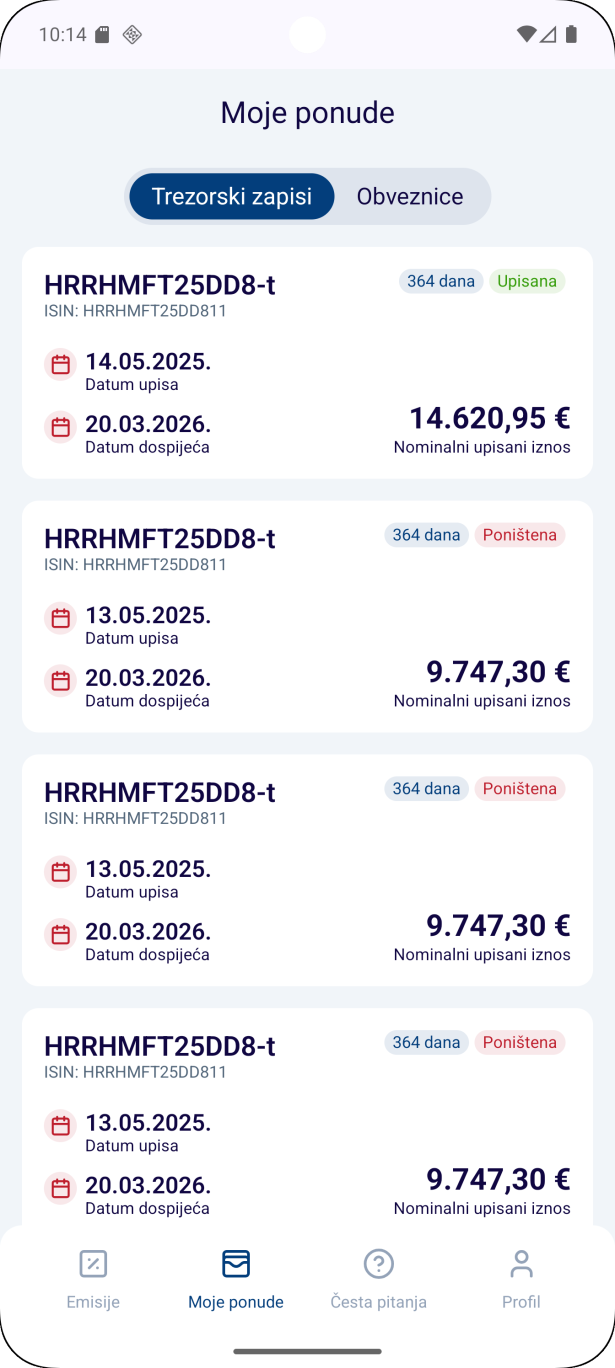 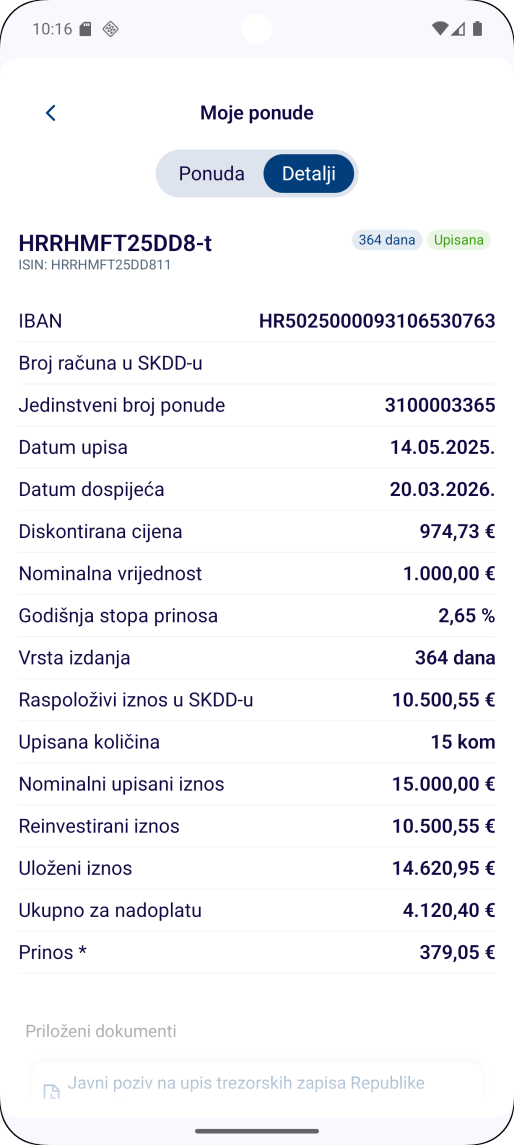 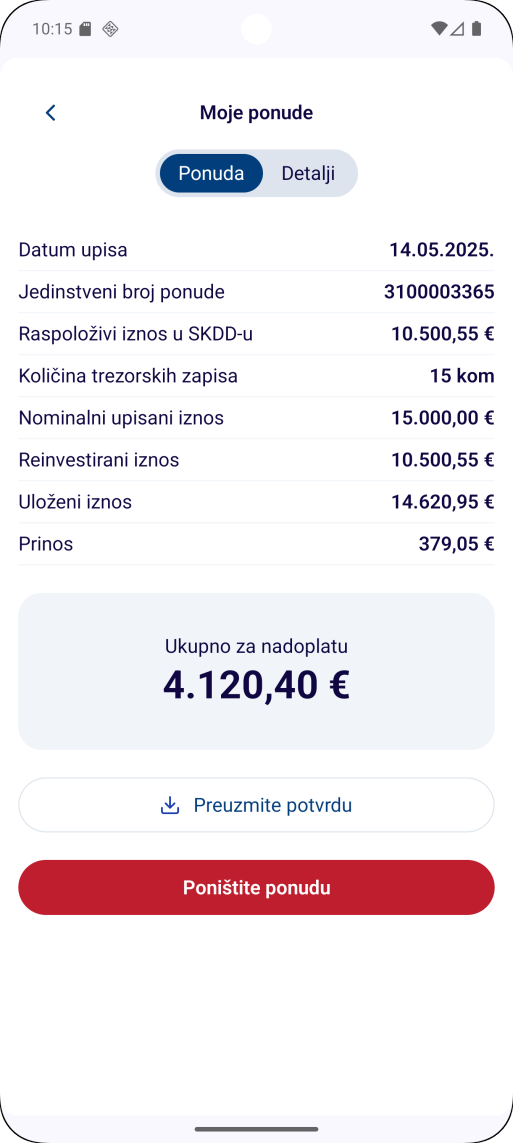 Popis ponuda ulagatelja i detalji ponude
8
Poništavanje ponude
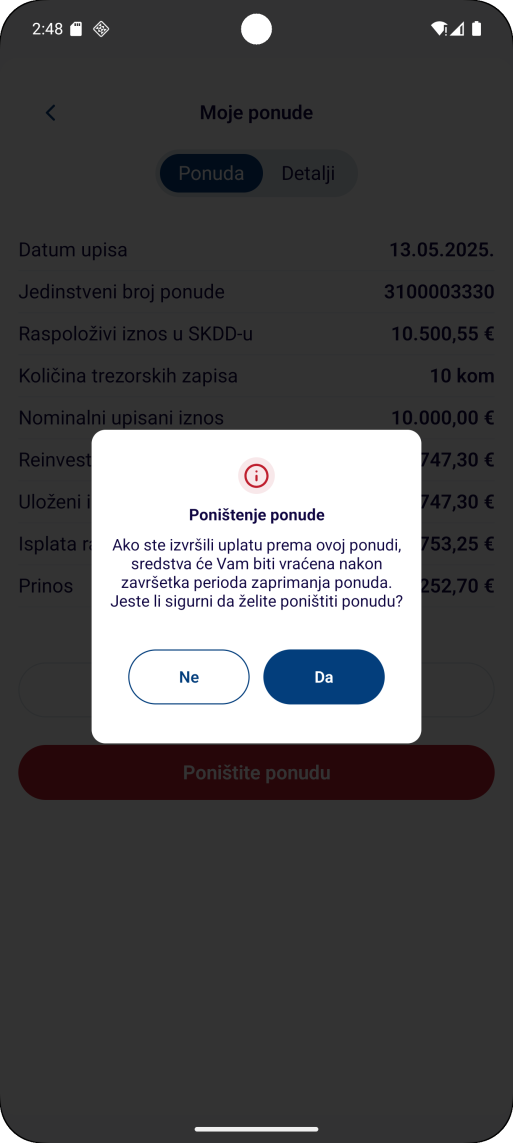 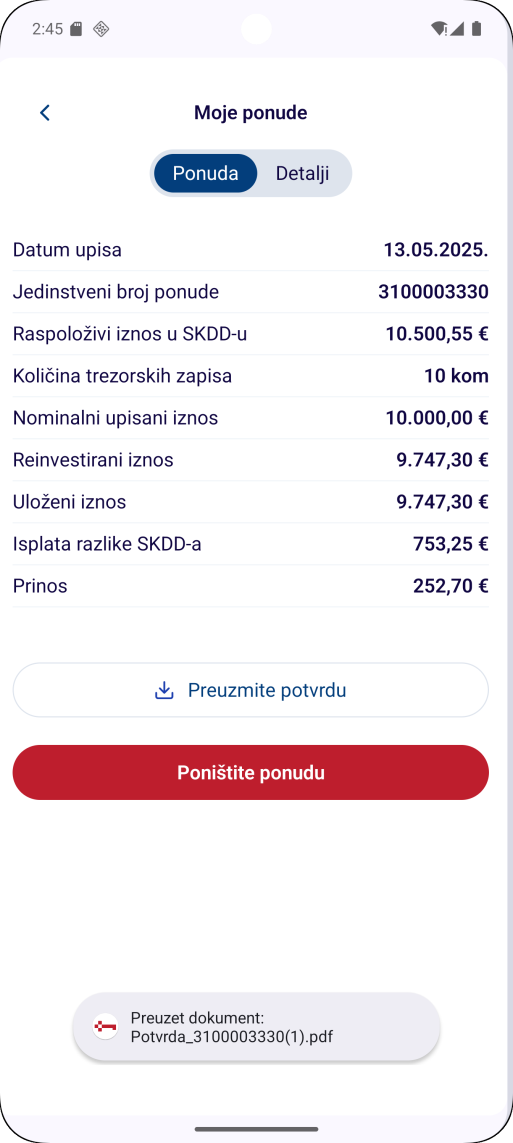 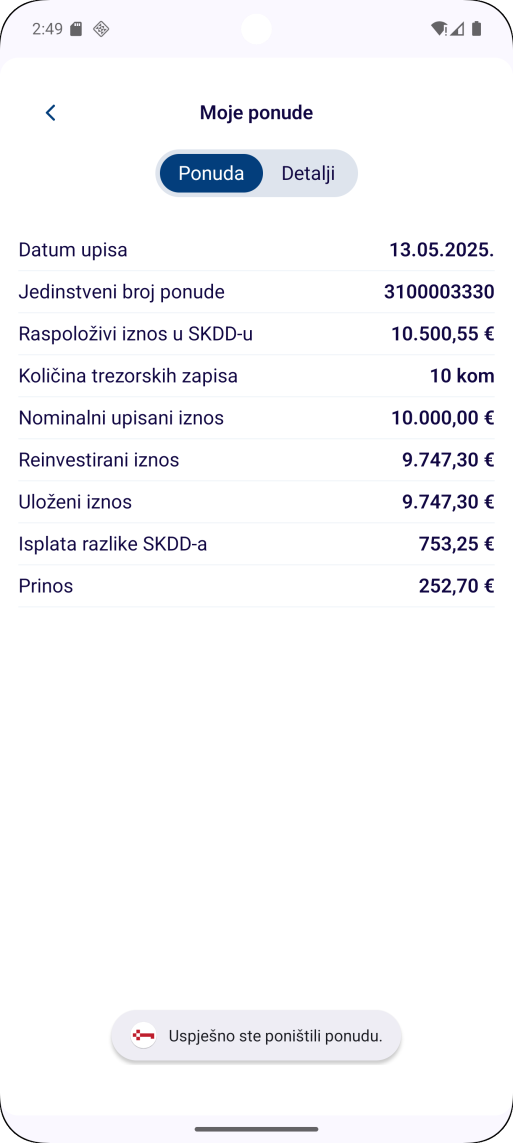 Upisanu ponudu moguće je poništiti za vrijeme trajanja upisa emisije vrijednosnih papira
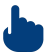 9
Profil
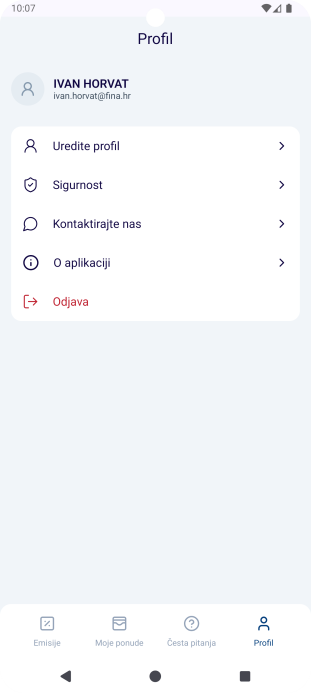 Uredite svoj profil
Promijenite sigurnosne postavke
Kontaktirajte nas
Pregled osnovnih informacija o aplikaciji
1
2
3
4
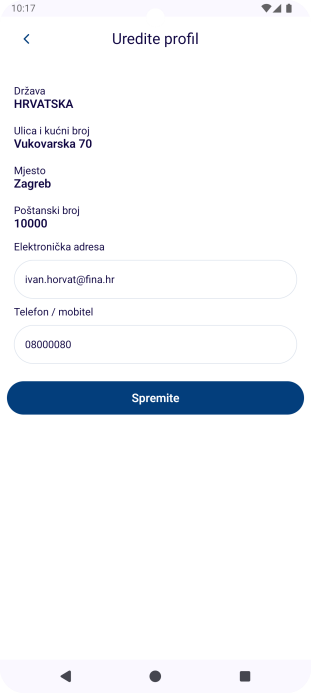 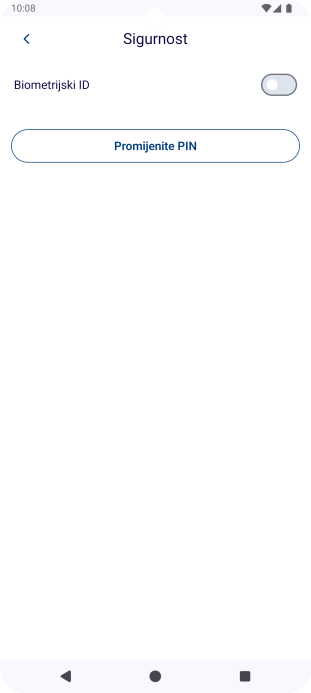 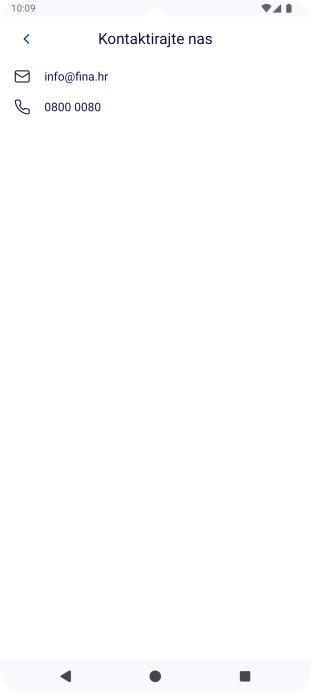 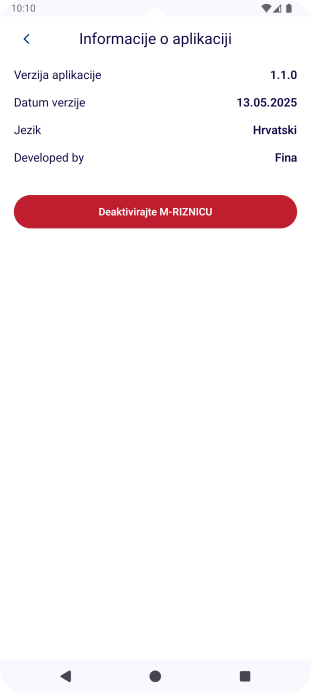 10